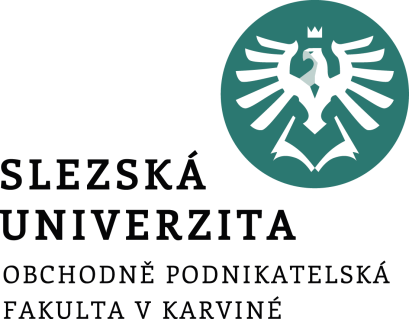 Aktuální trendy ve vědě a výzkumu
Petrovice u Karviné
20. května 2022
Metodika 2017+
Moduly 1 - 5

Modul 1 - kvalita vybraných výsledků (principem hodnocení je posouzení vybraných výsledků odborným panelem z hlediska jejich kvality, originality a významnosti ve srovnání s mezinárodní úrovní).
přínos k poznání (zejména základní výzkum)
společenská relevance (zejména pro aplikovaný výzkum)

Modul 2 – výkonnost výzkumu
Panel 5 – společenské vědy			Modul 1
[Speaker Notes: Převzato z prezentace panelu 5 – Ladislav Rabušic (předseda panelu pro hodnocení společenských věd Rady vlády pro vědu, výzkum a inovace (RVVI) 2017 – 2022)]
Panel 5 – společenské vědy			Modul 1
Panel 5 – společenské vědy			Modul 2
[Speaker Notes: Výsledky českých společenských věd (při vědomí jejich rozmanitosti a odlišných publikačních kultur) ukazují, že jejich publikační výkon ve srovnání se zeměmi EU15 ve vědecky vlivnějších časopisech databáze WoS je velmi nízký, byť lze v období 2016-2019 vysledovat lehce vzestupný trend]
Metodika 2017+
Klíčovým ukazatelem hodnocení výzkumných organizací se od roku 2017 stal AIS index vědeckých časopisů (Article Influence Score). 
AIS proti IF lépe zohledňuje vědecké ohlasy z významnějších časopisů, bere v potaz delší časové období.
https://ideaapps.cerge-ei.cz/AIS_IF/#
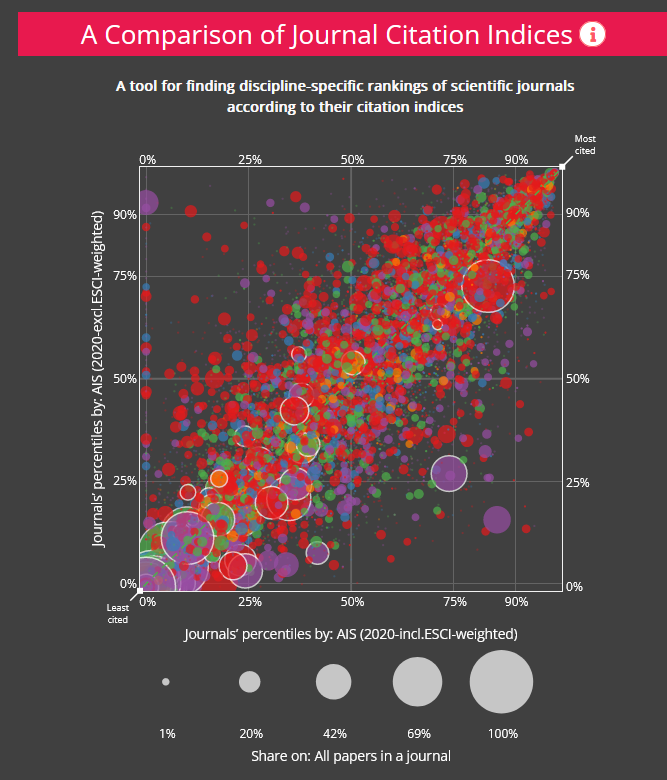 Jak vybírat časopisy pro publikování výsledků?
Australian Business Deans Counsil Journal Quality List:
https://abdc.edu.au/research/abdc-journal-quality-list/

Časopisy zařazené na seznamu nevykazují rysy predátorského chování.
Oddělení VaV na SU OPF
Co byste přivítali na oddělení VaV? 
Co Vám chybí?
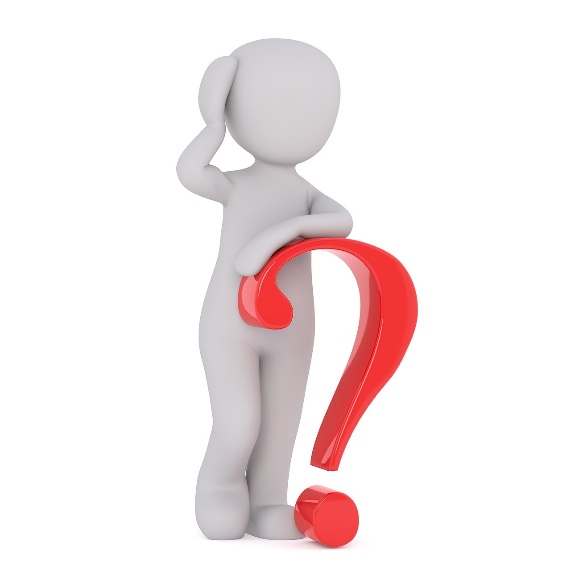 Vědecké workshopy na SU OPF
Pravidelné setkávání s cílem:
Sdílení zkušeností
Sdílení nabídek zajímavých akcí, konferencí…
Diskuse výzkumu – zpětná vazba, mezikatedrální spolupráce
Diskuse při přípravě projektové žádosti
Prezentace řešených interních projektů
Vědecké workshopy na SU OPF
Náměty k diskusi:
Společný tým v MS Teams pro sdílení nabídky konferencí a jiných zajímavých akcií, zkušenosti s konferencemi...
V týmu harmonogram setkávání
Četnost setkávání
Forma – hybridně?
Náplň
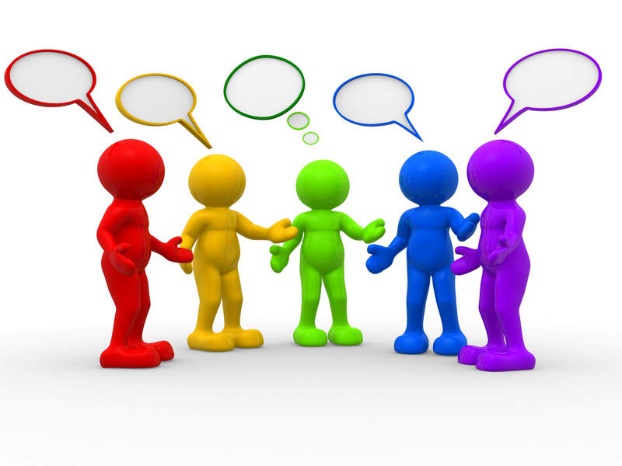 Děkuji za pozornost a přeji pěkný den 